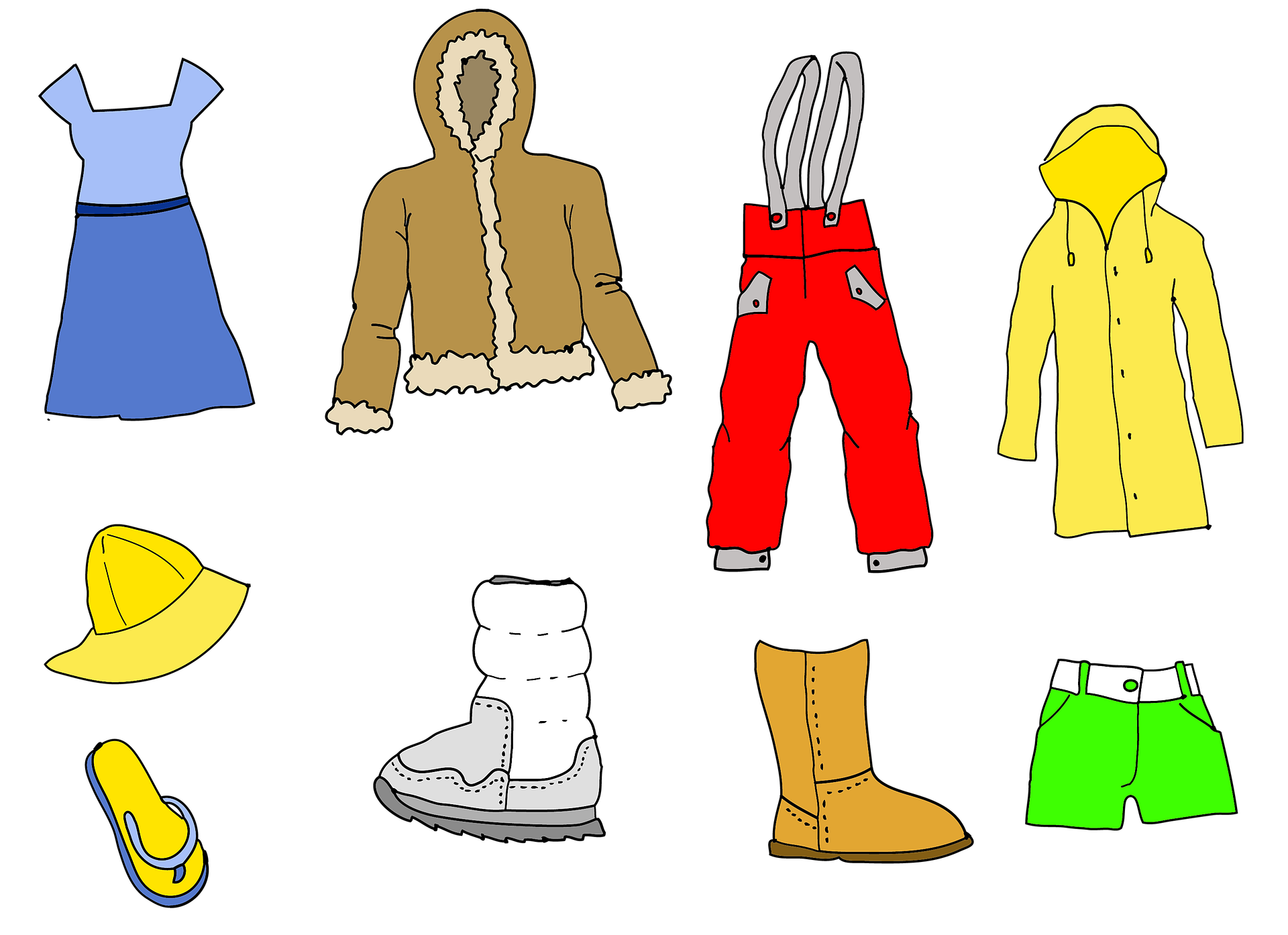 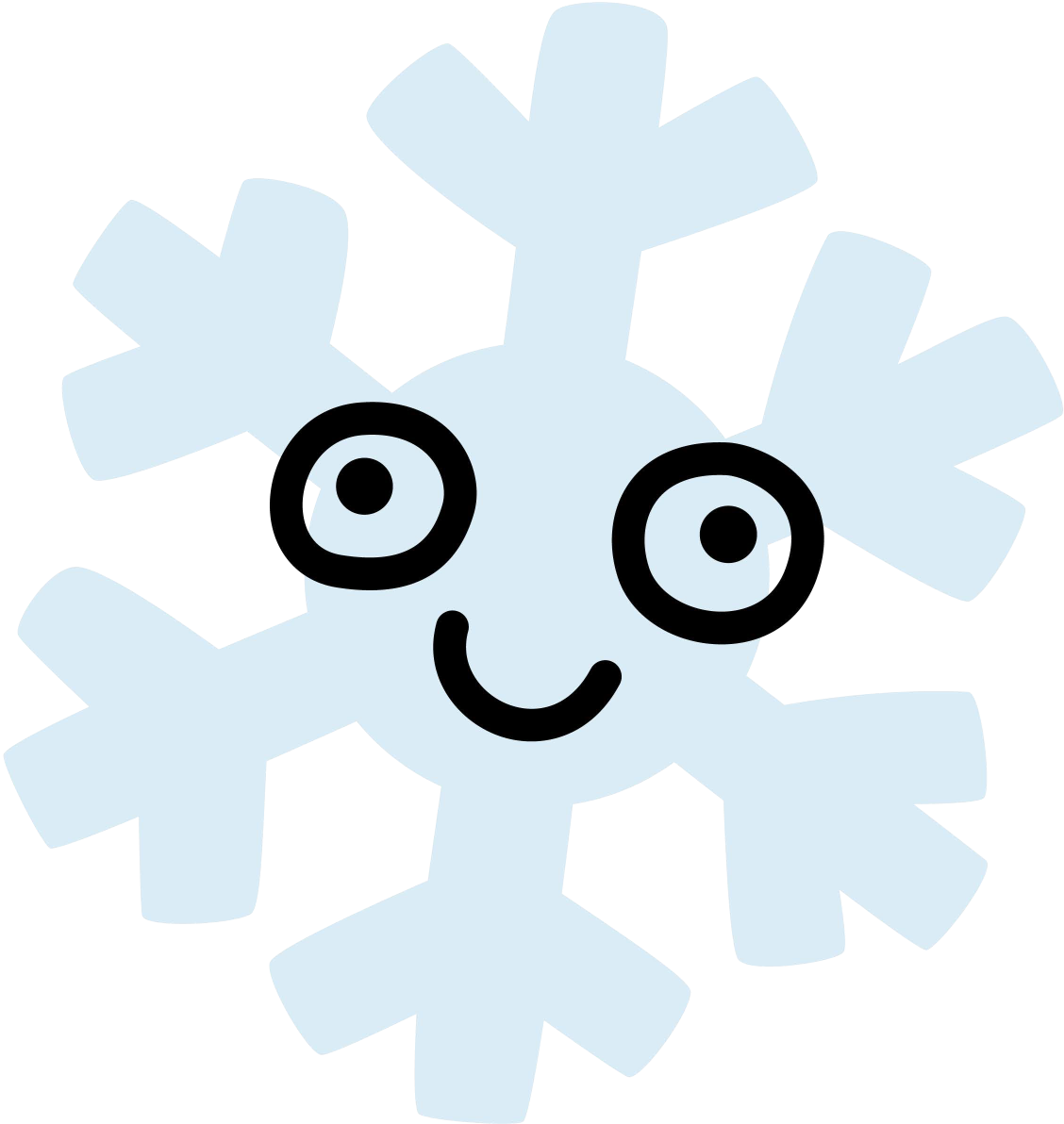 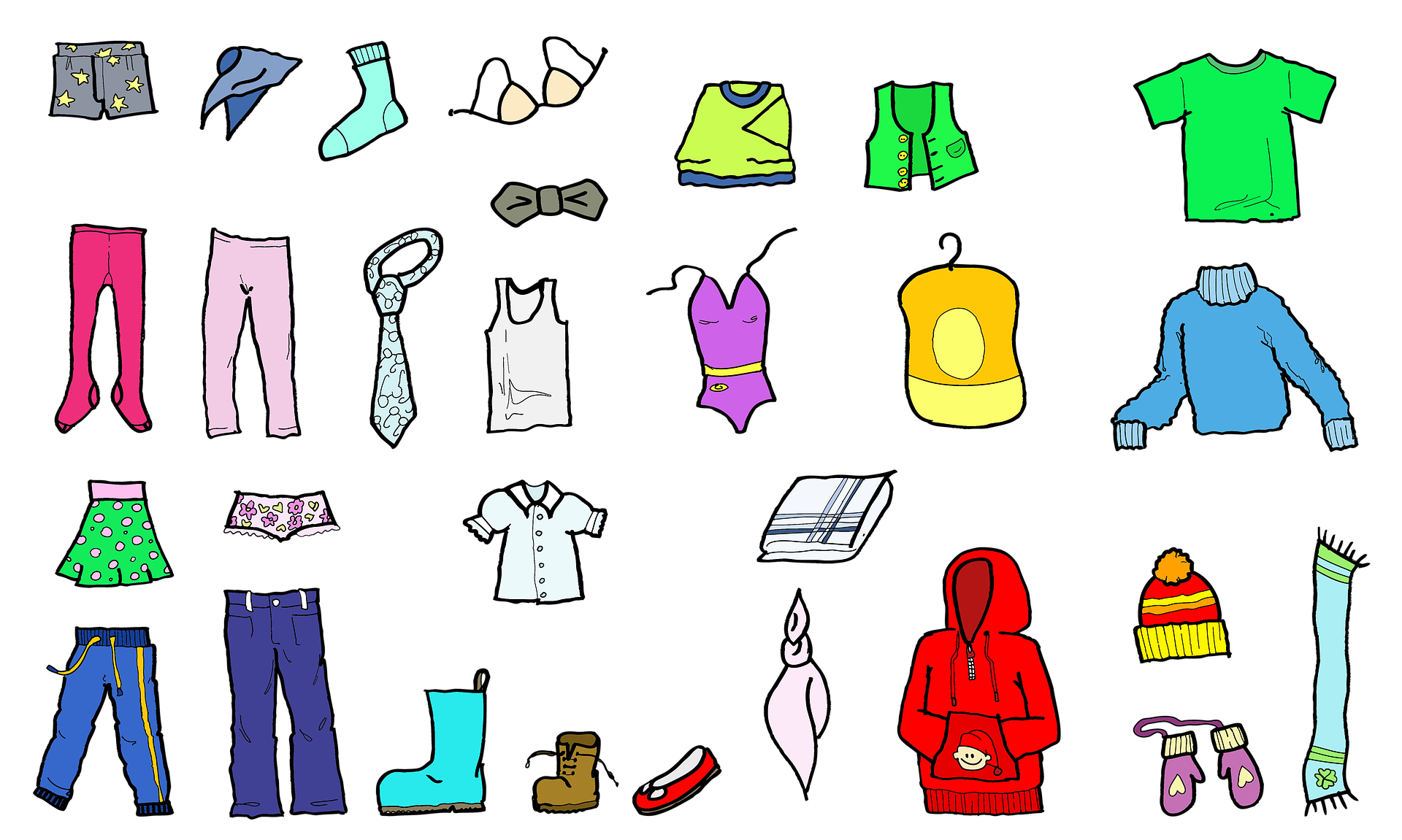 Hvilke klær passer til hvilket vær?
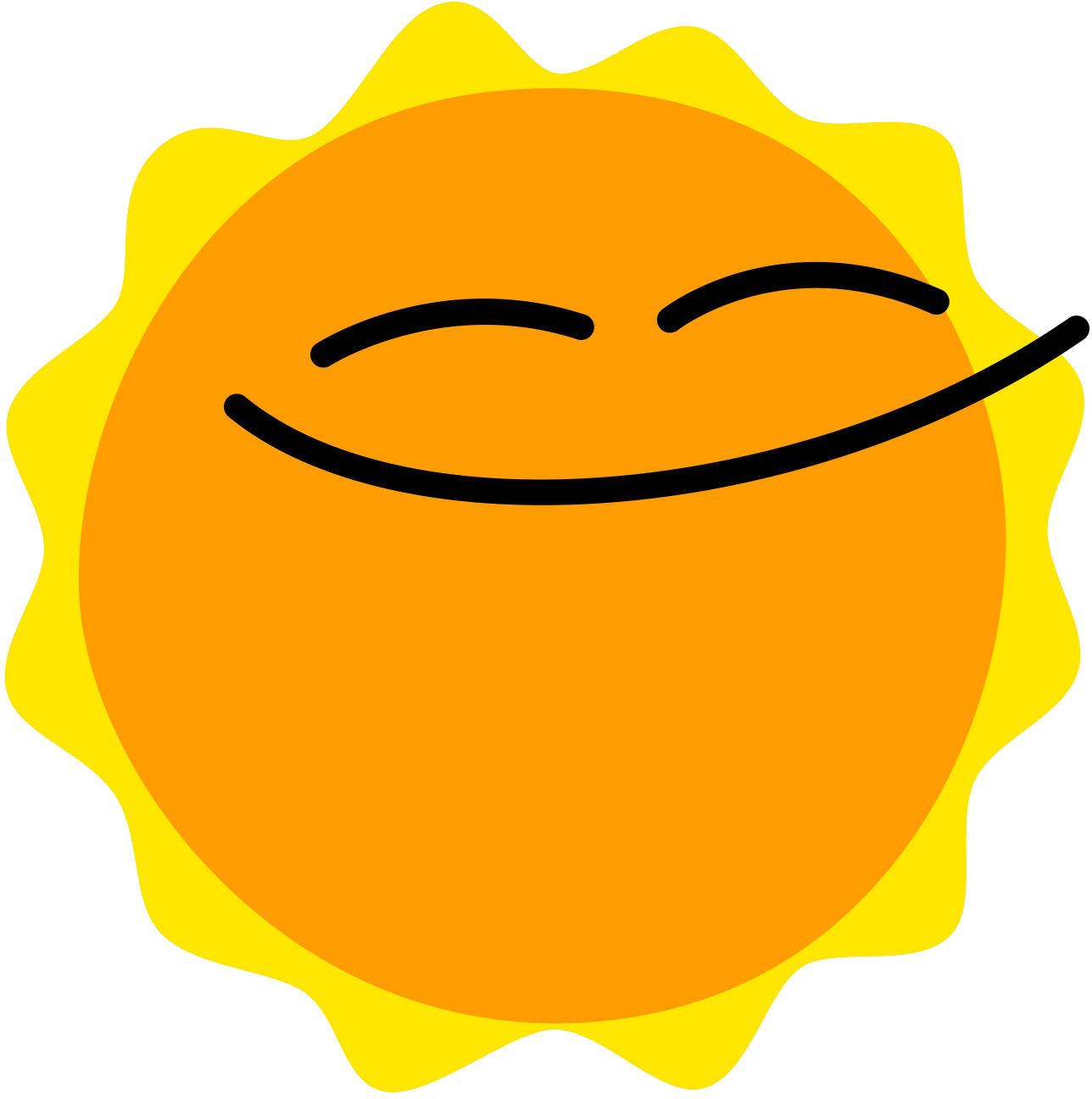 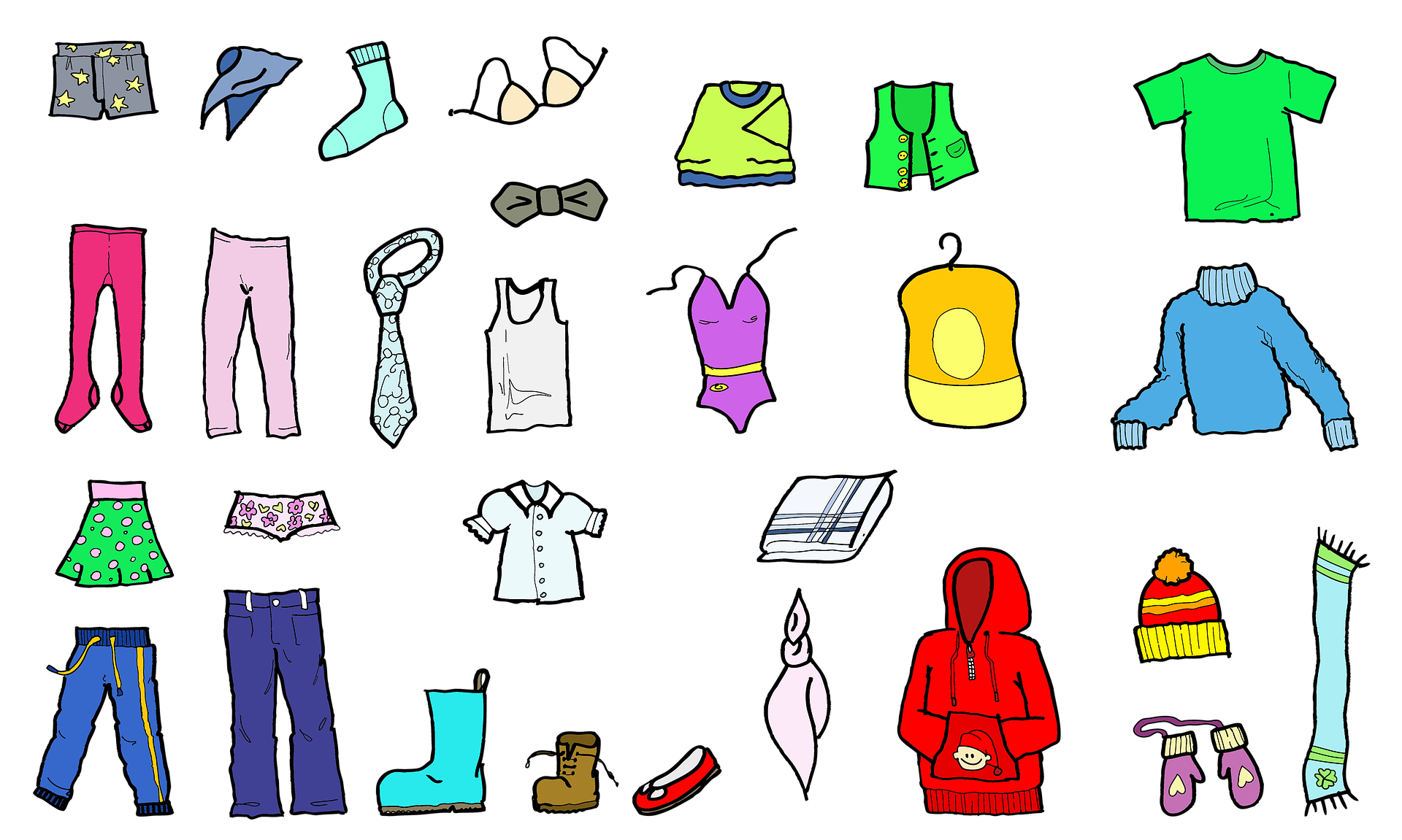 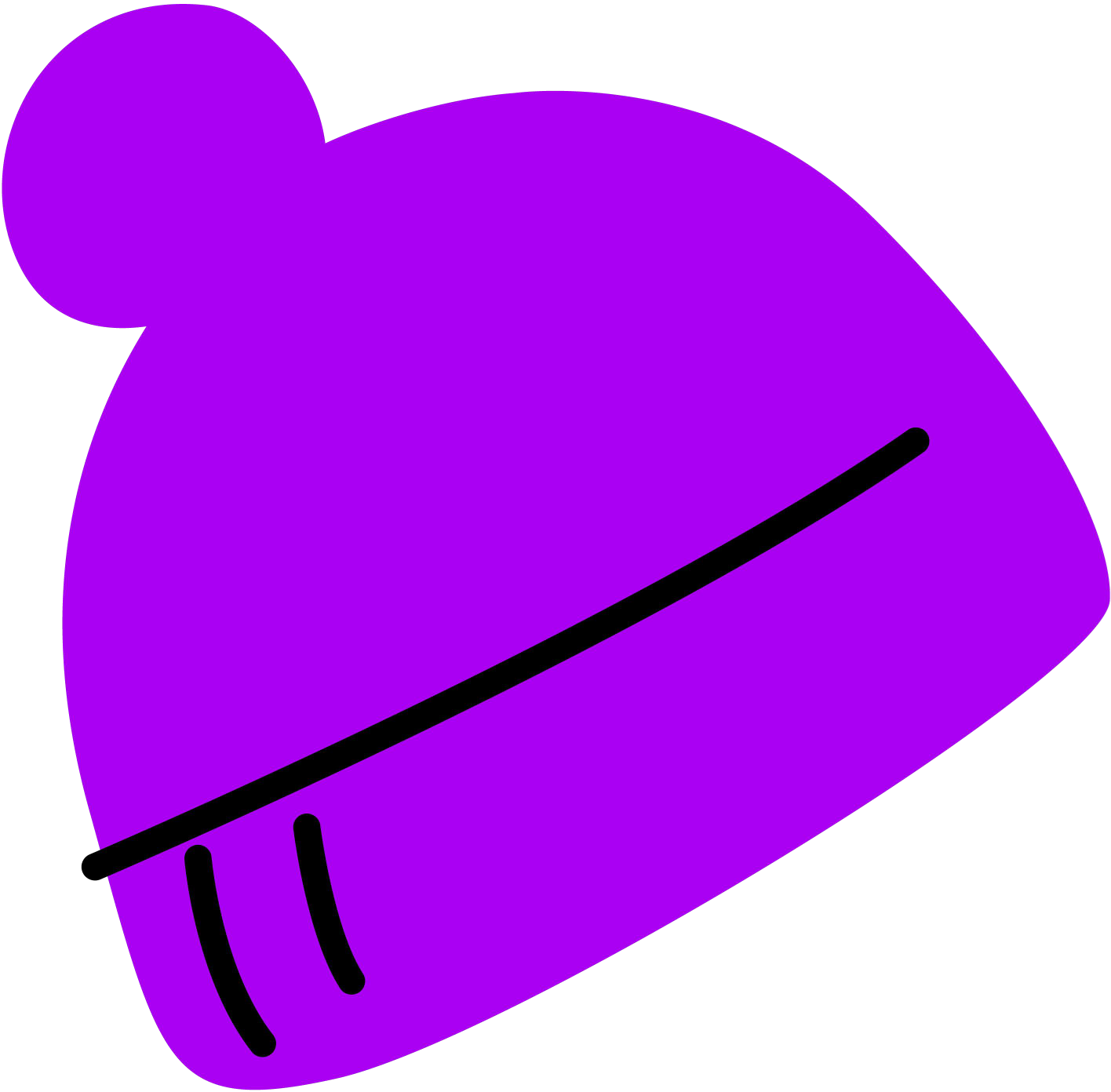 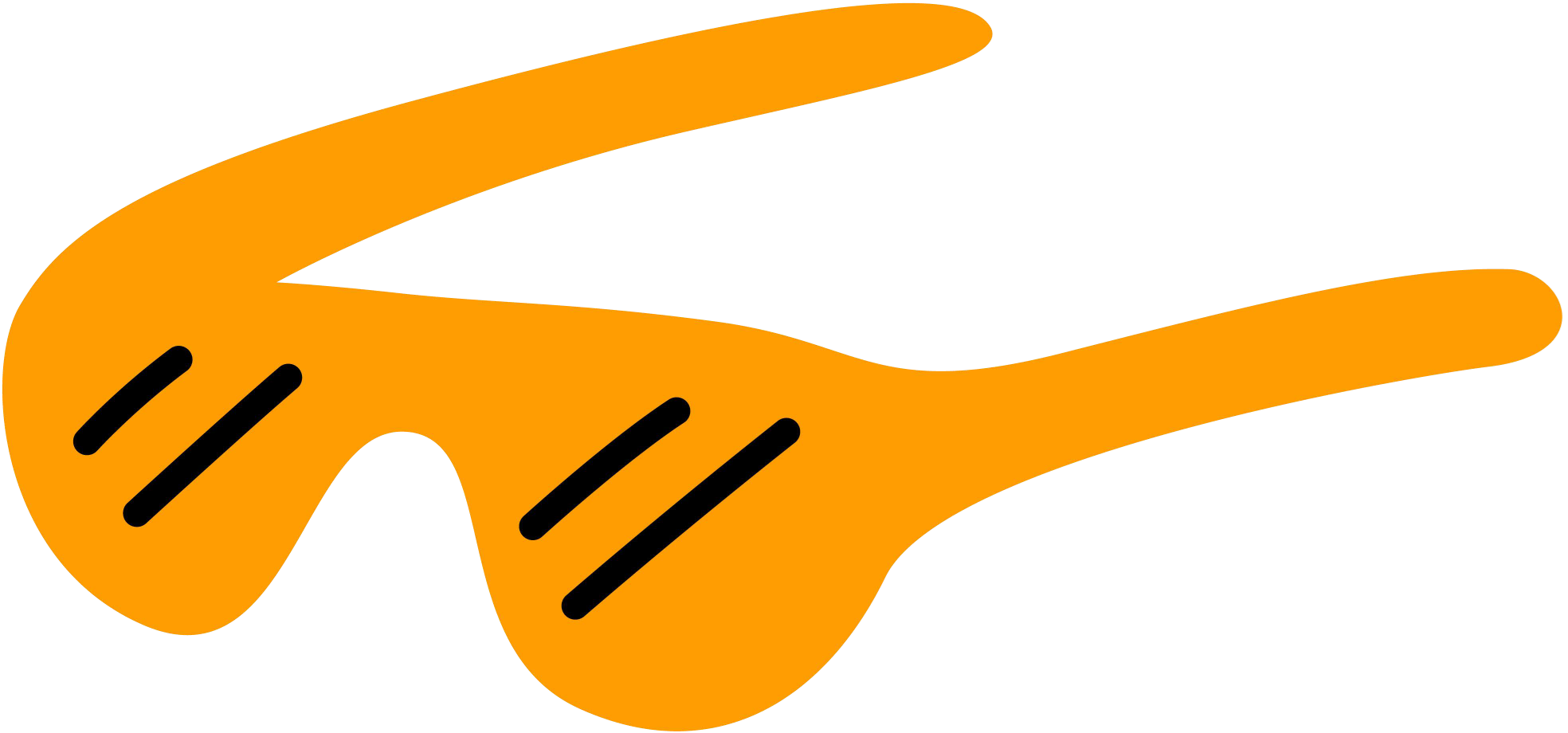 Sjekk været på yr.no
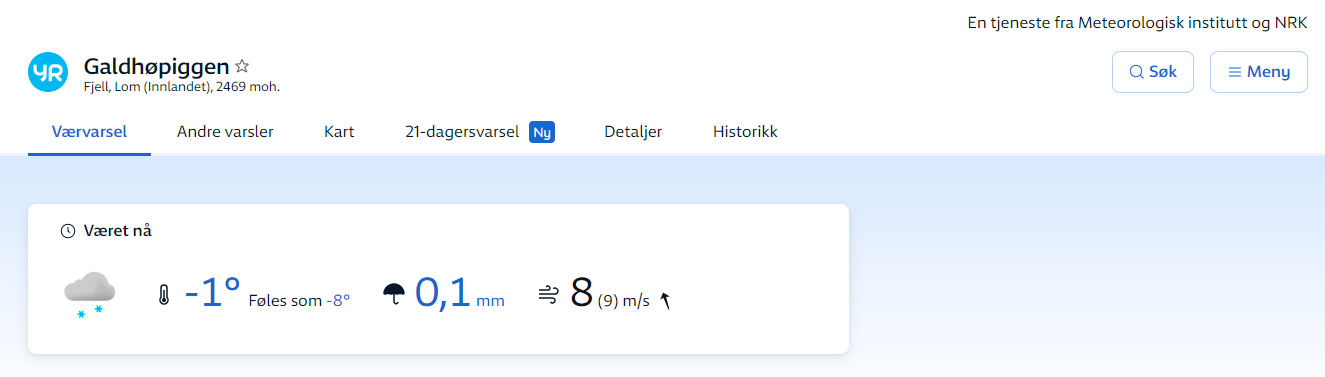 Følt temperatur
Nedbør
Vind og vindkast
Vær-symbol
Luft-temperatur
Hvilke klær kan passe til hvilket vær?
-5 °C
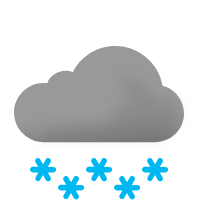 Shorts
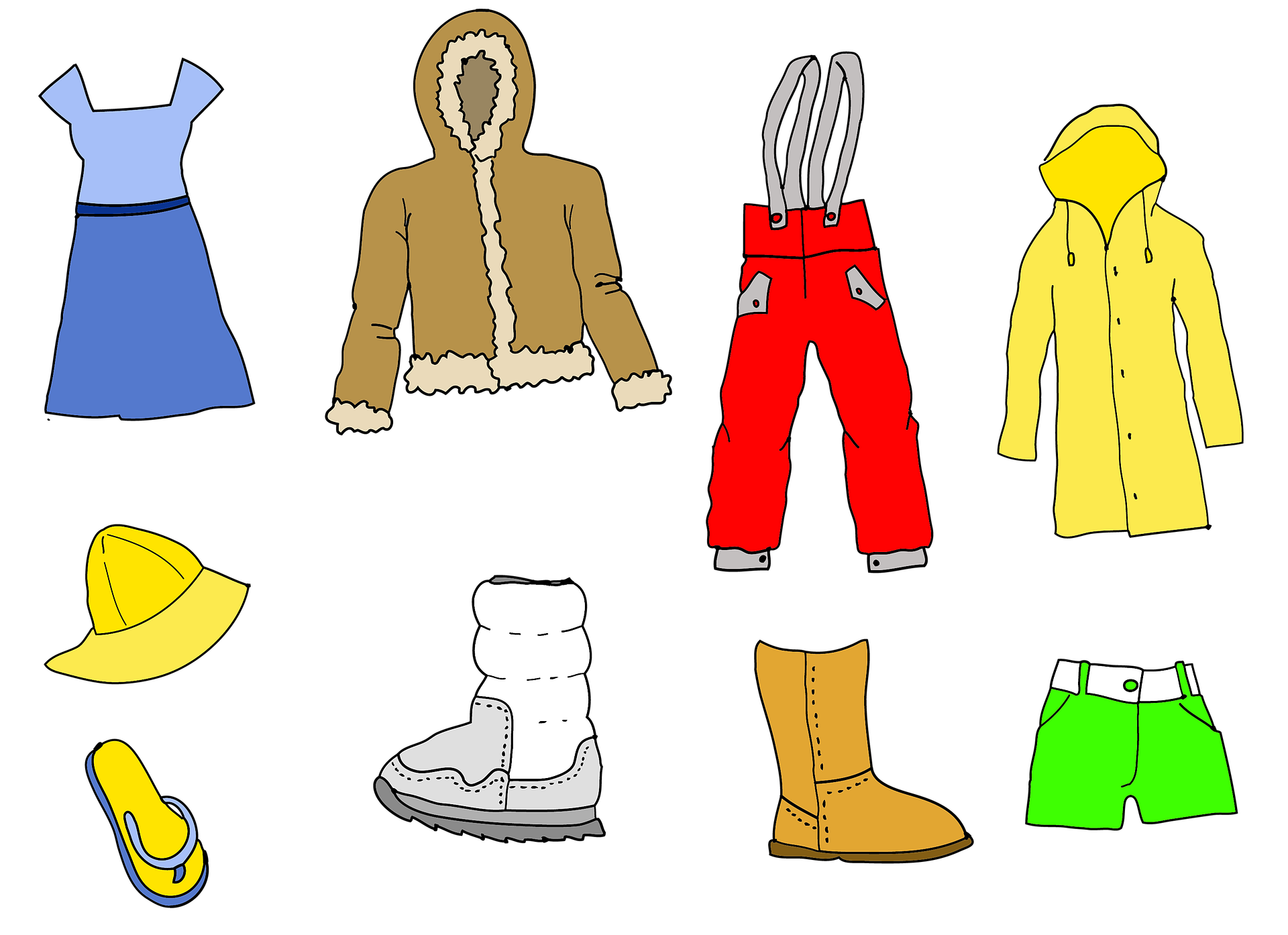 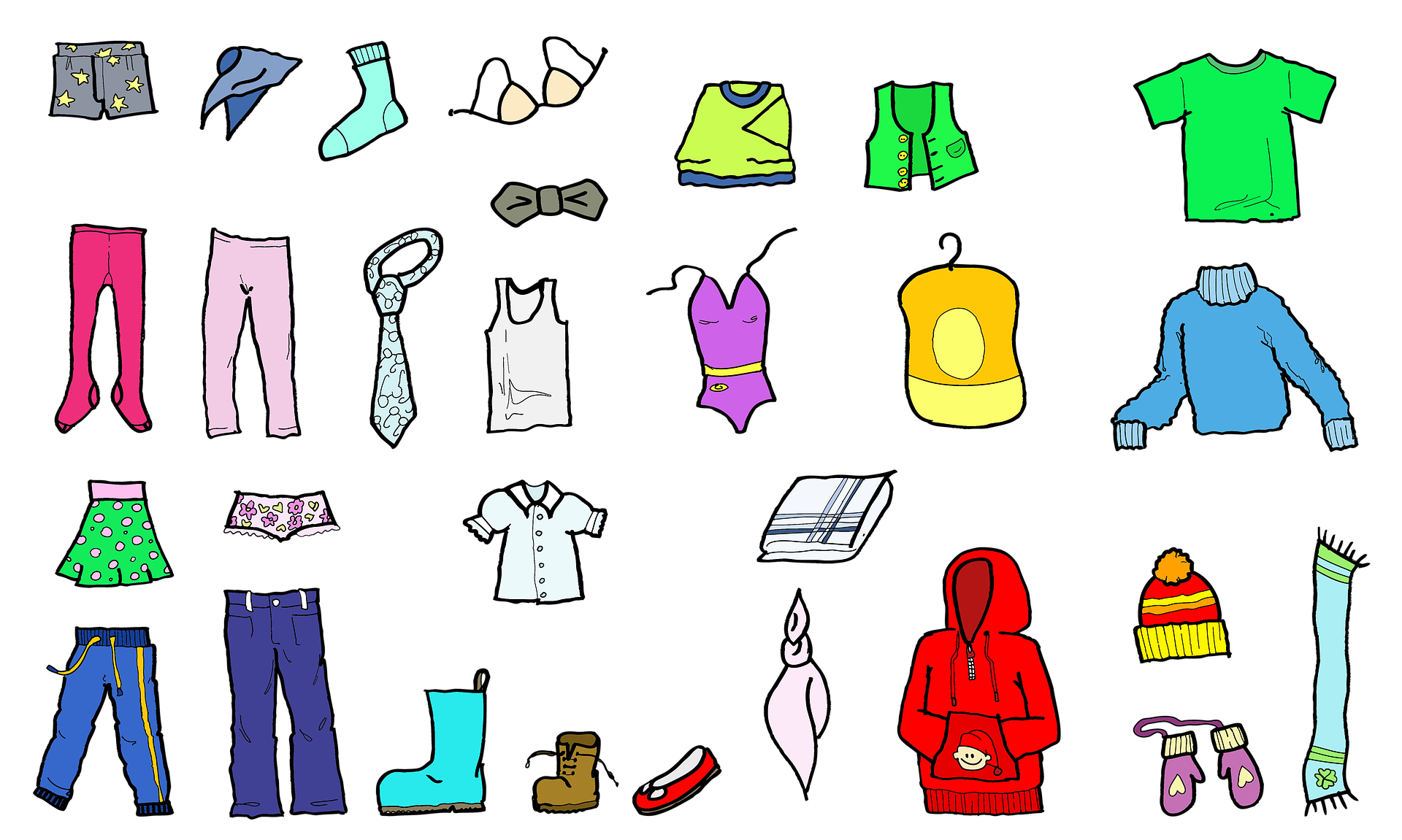 -15 °C
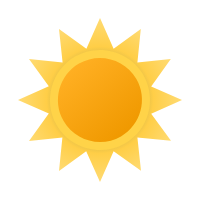 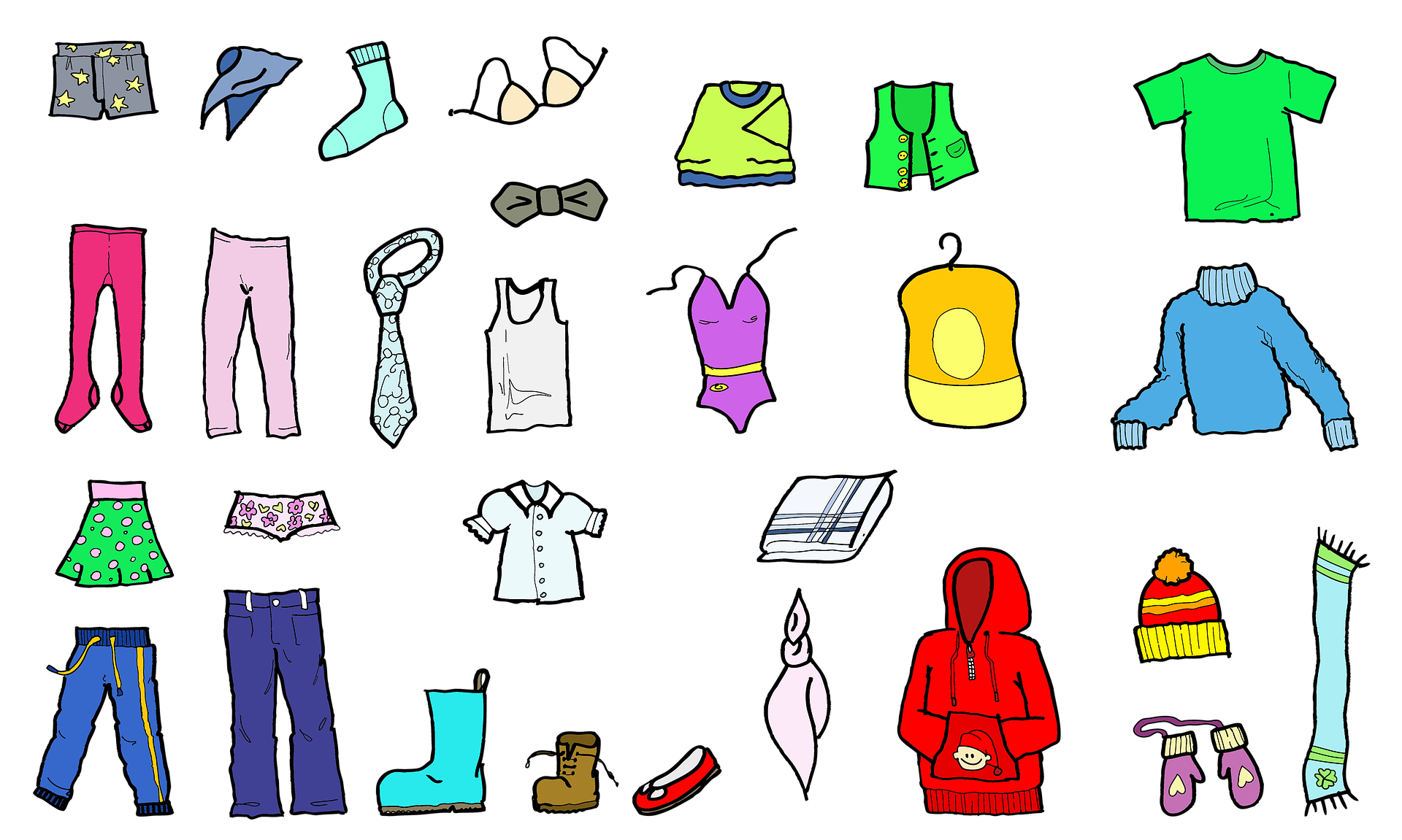 Ullundertøy
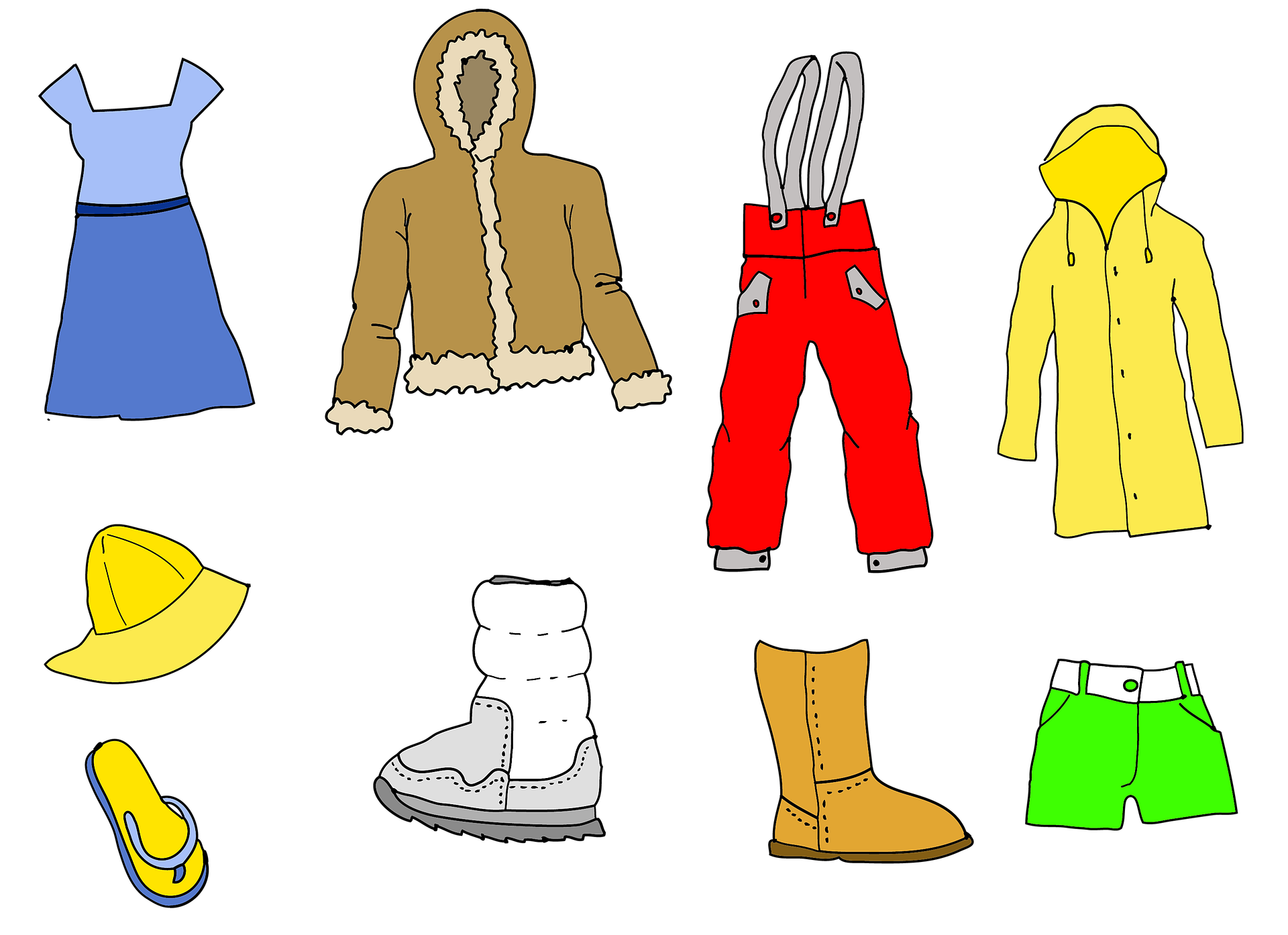 10 °C
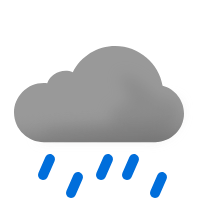 Regnjakke, regn- bukse og støvler
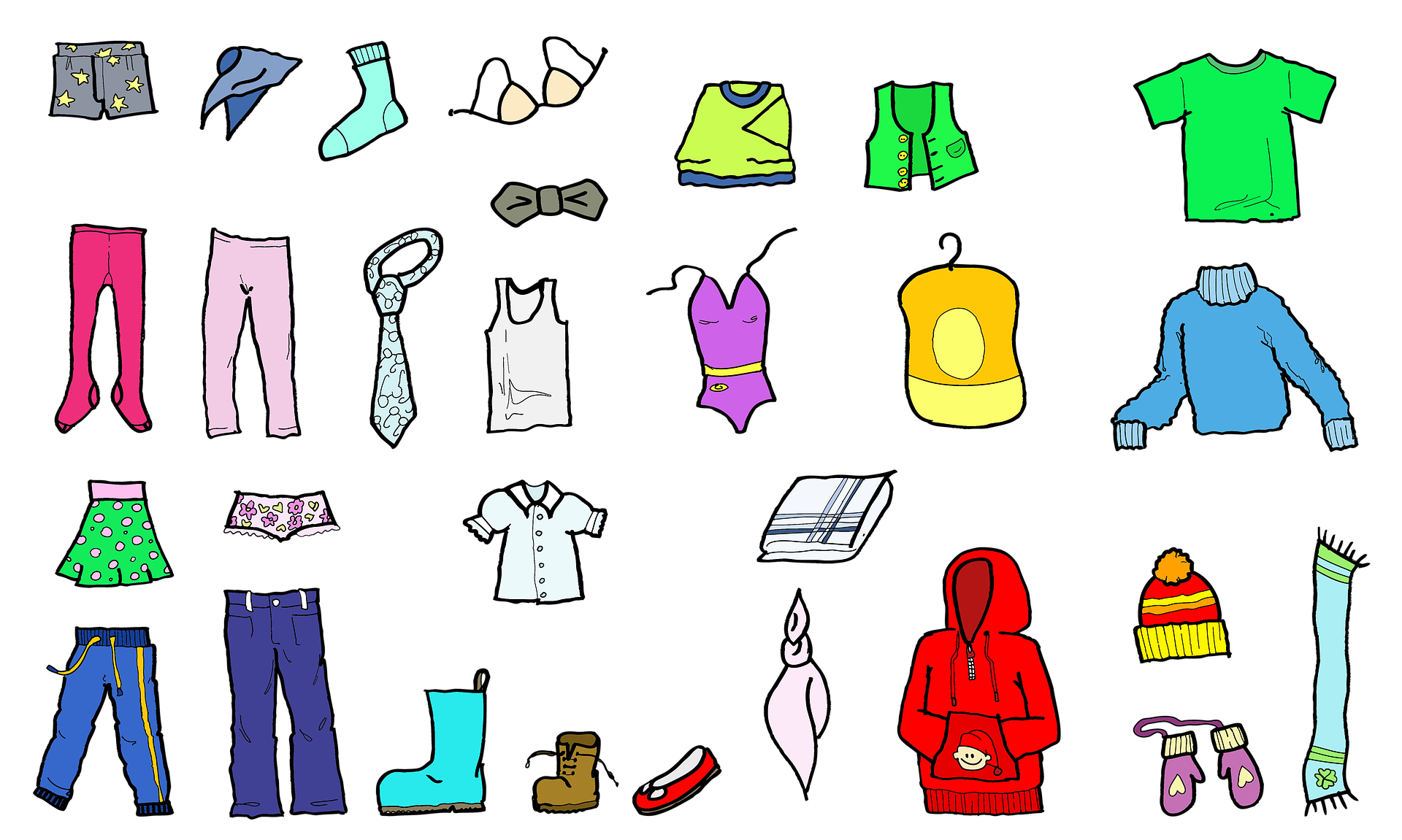 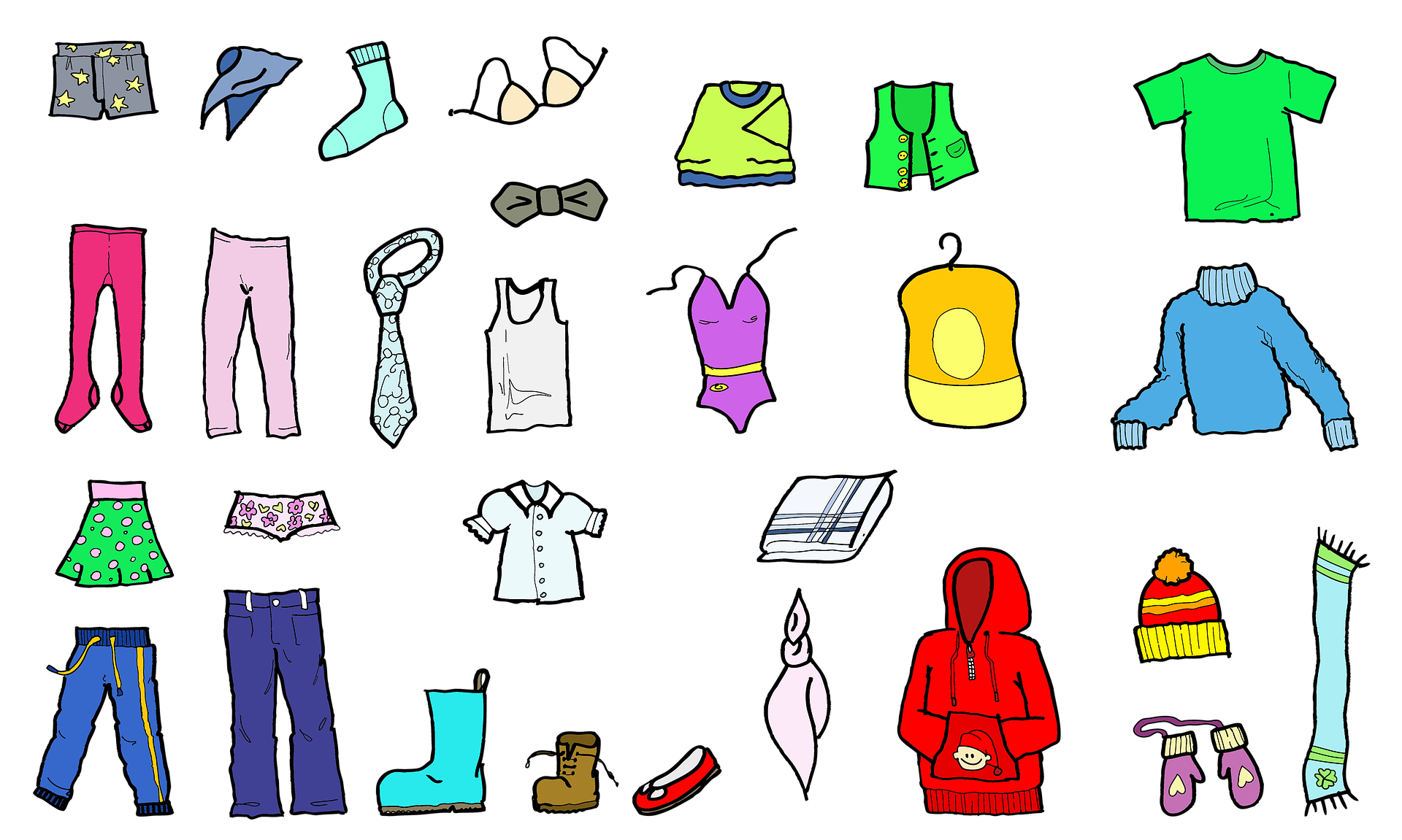 25 °C
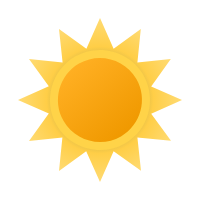 Lue, skjerf                    og votter
12 °C
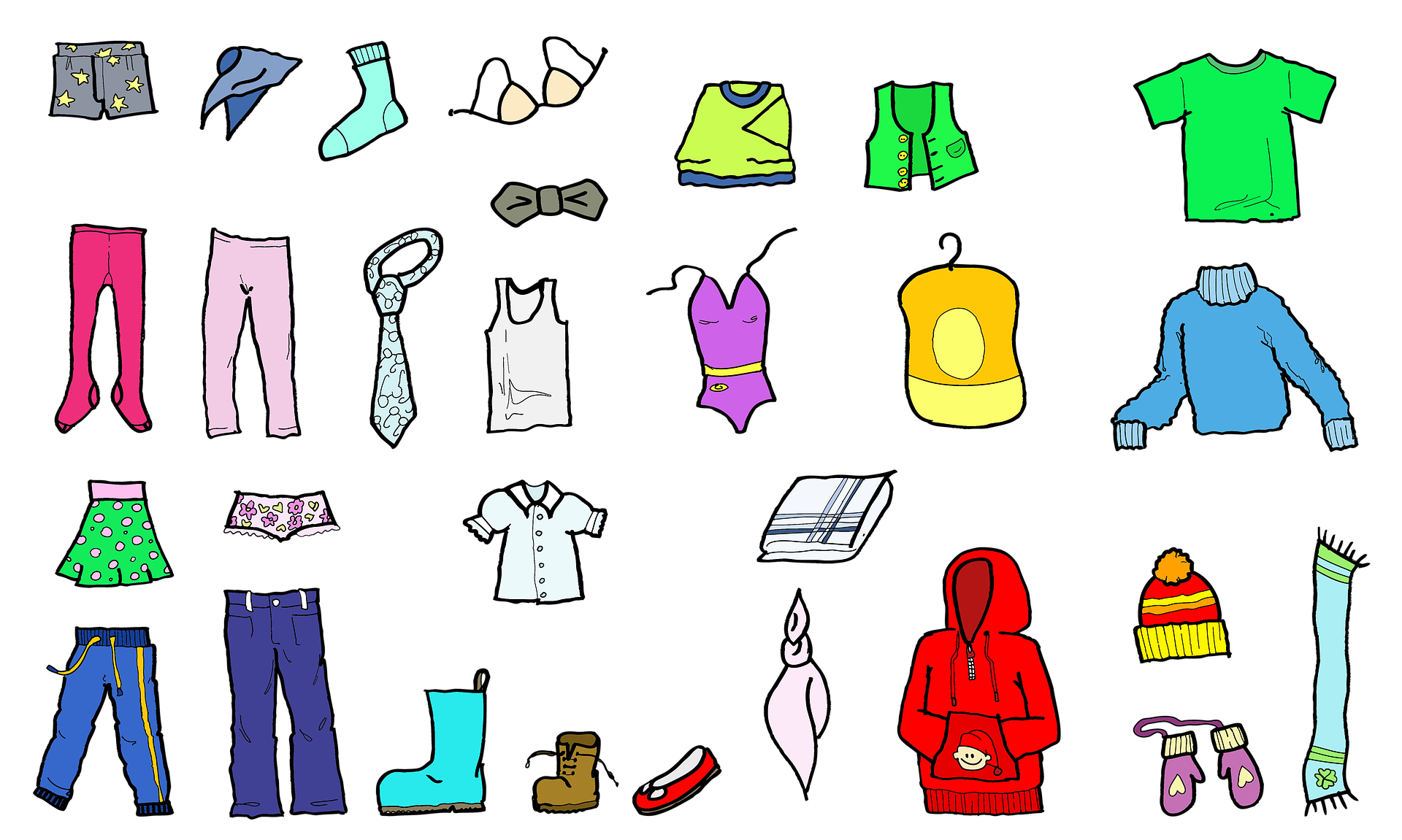 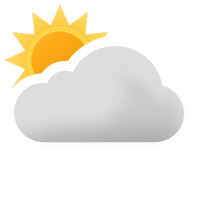 Vanlig genser og bukse
Klær er laget av ulike materialer
Tenk-par-del:
Hvilke egenskaper tror du ull har?
Materialer kan se og kjennes forskjellig ut. Vi sier at de har ulike egenskaper.

Materialer kan for eksempel ha disse egenskapene:

holder på varme
holder på varme også når det er vått
vindtette
tørker raskt
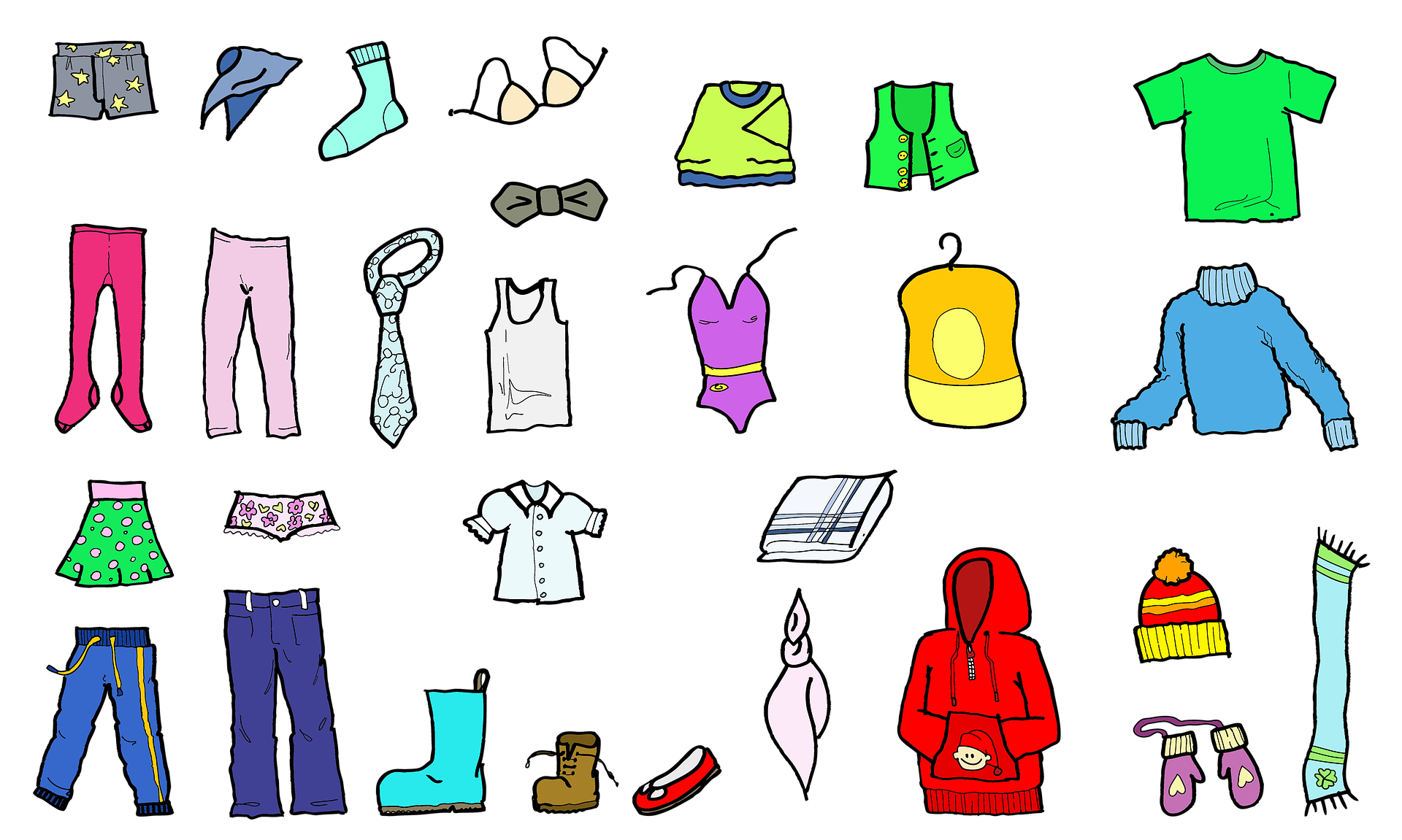 Klær er laget av ulike materialer
I par:
Se om dere finner en lapp på klærne som sier hva slags materiale de er laget av.
Materialer kan se og kjennes forskjellig ut. Vi sier at de har ulike egenskaper.

Materialer kan for eksempel ha disse egenskapene:

holder på varme
holder på varme også når det er vått
vindtette
tørker raskt
I par:
Kjenn på ett av klesplaggene. Diskuter hvilke egenskaper dere mener dette plagget har.
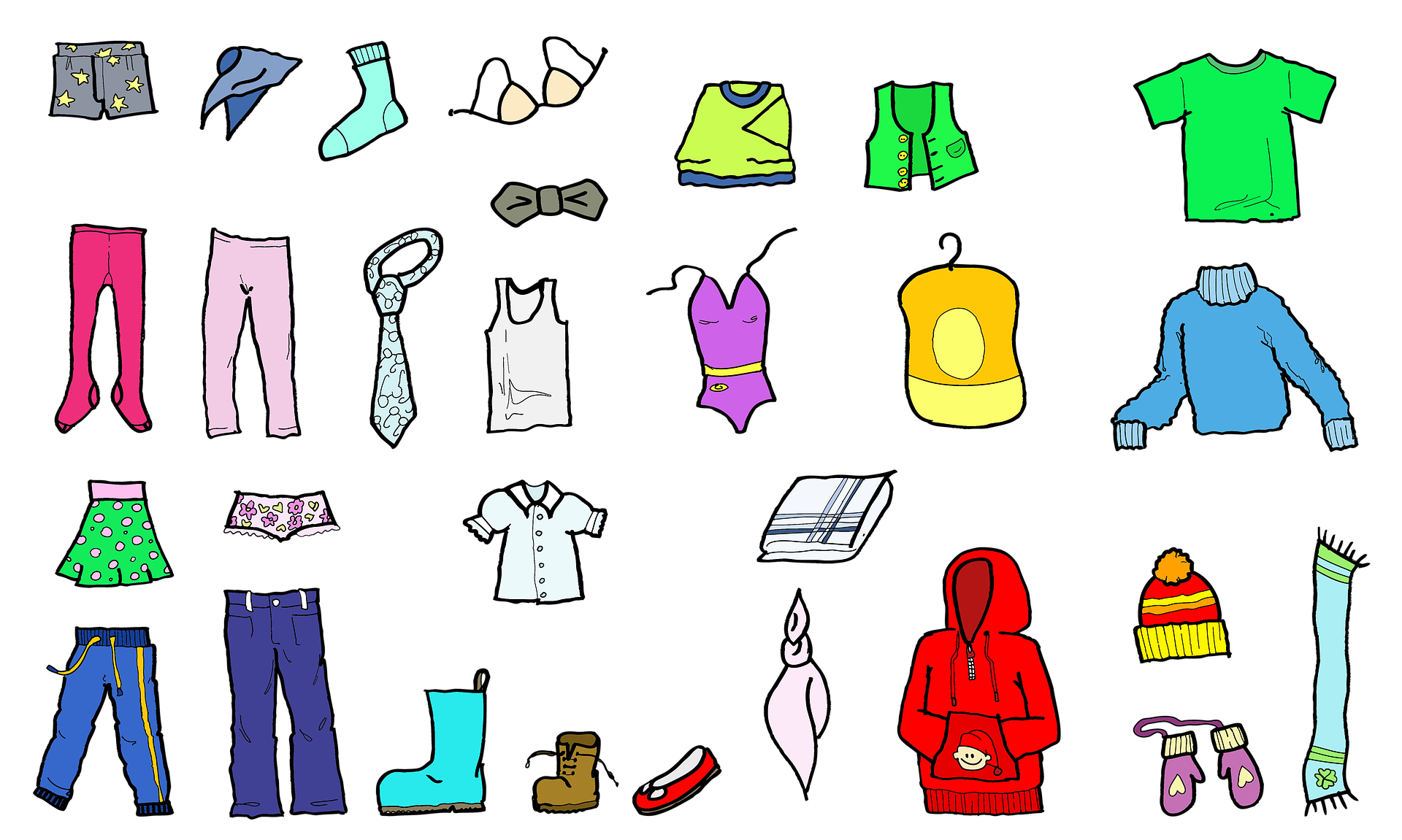 Hvordan lese av tabellen
MATERIALTABELL
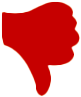 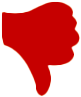 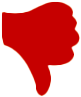 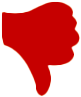 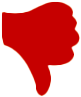 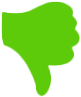 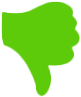 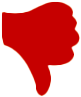 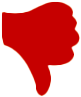 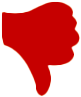 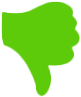 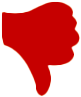 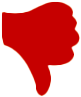 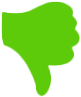 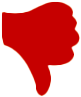 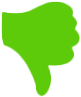 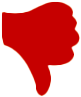 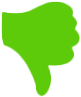 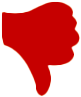 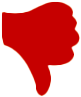 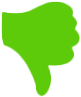 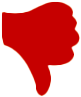 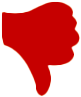 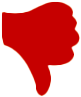 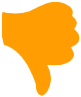 Design et antrekk til været
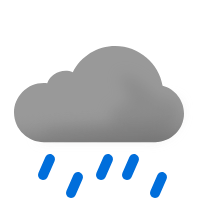 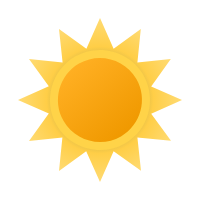 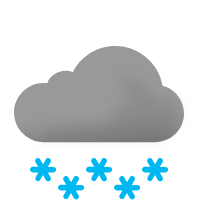 -7 °C
5 °C
20 °C
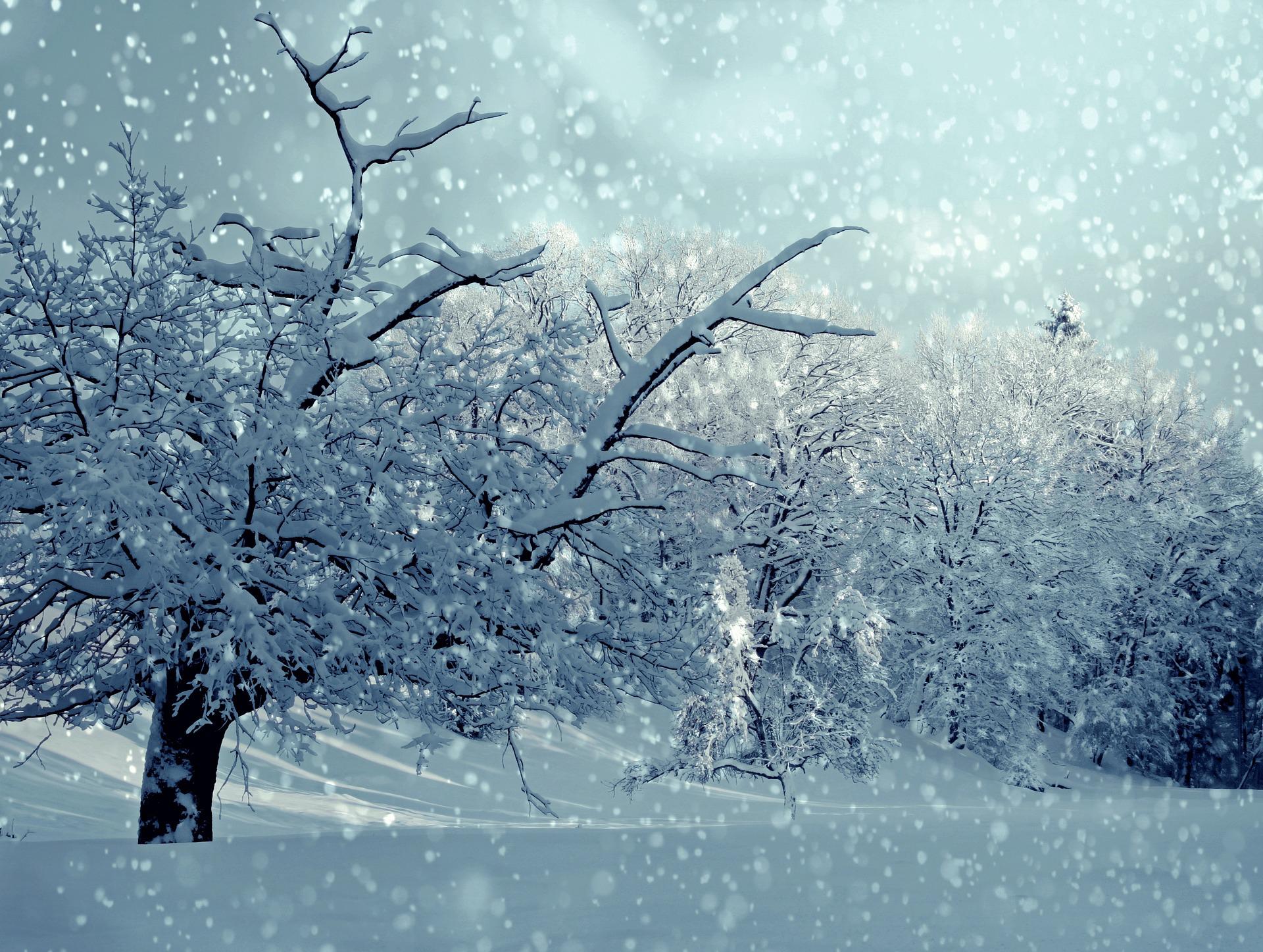 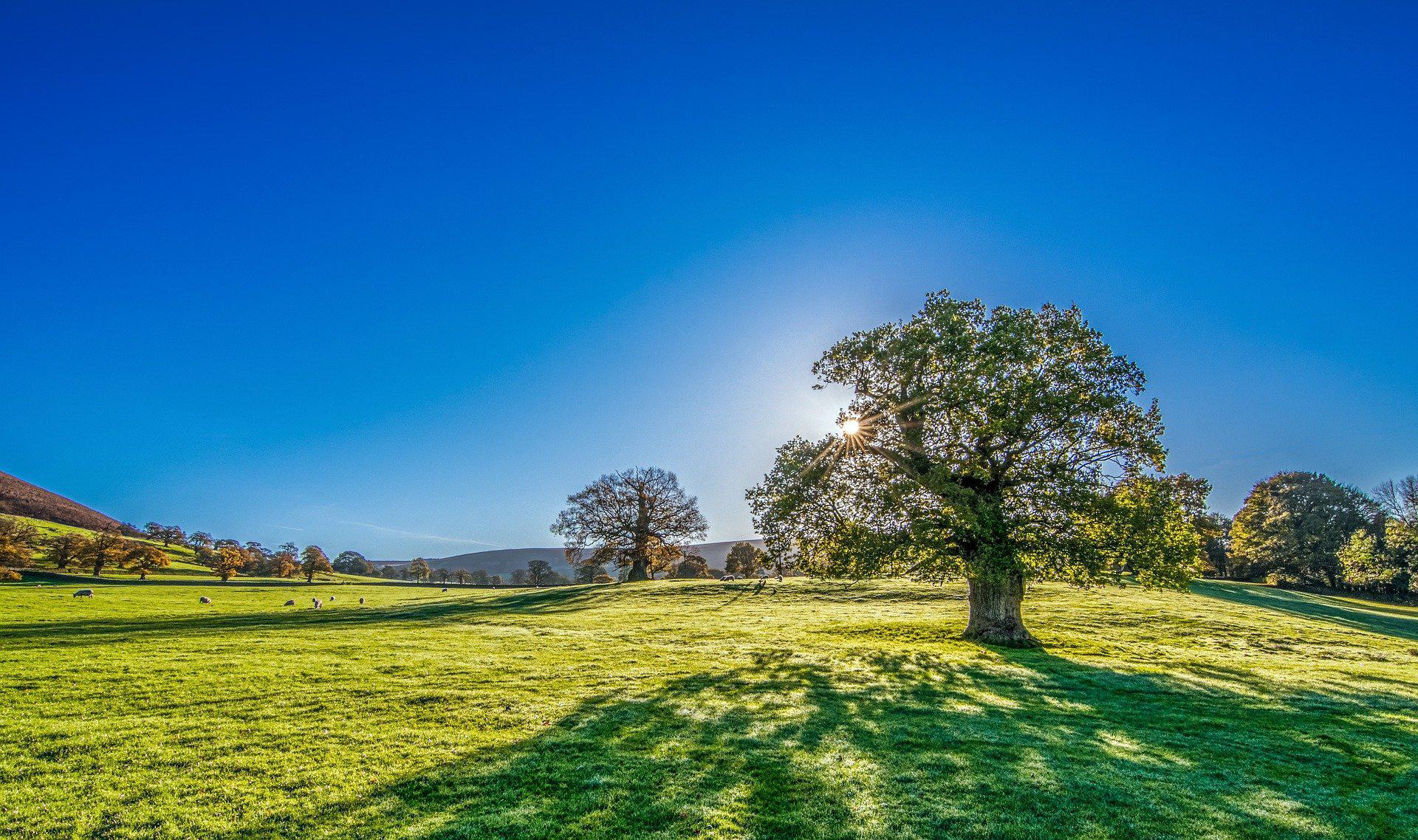 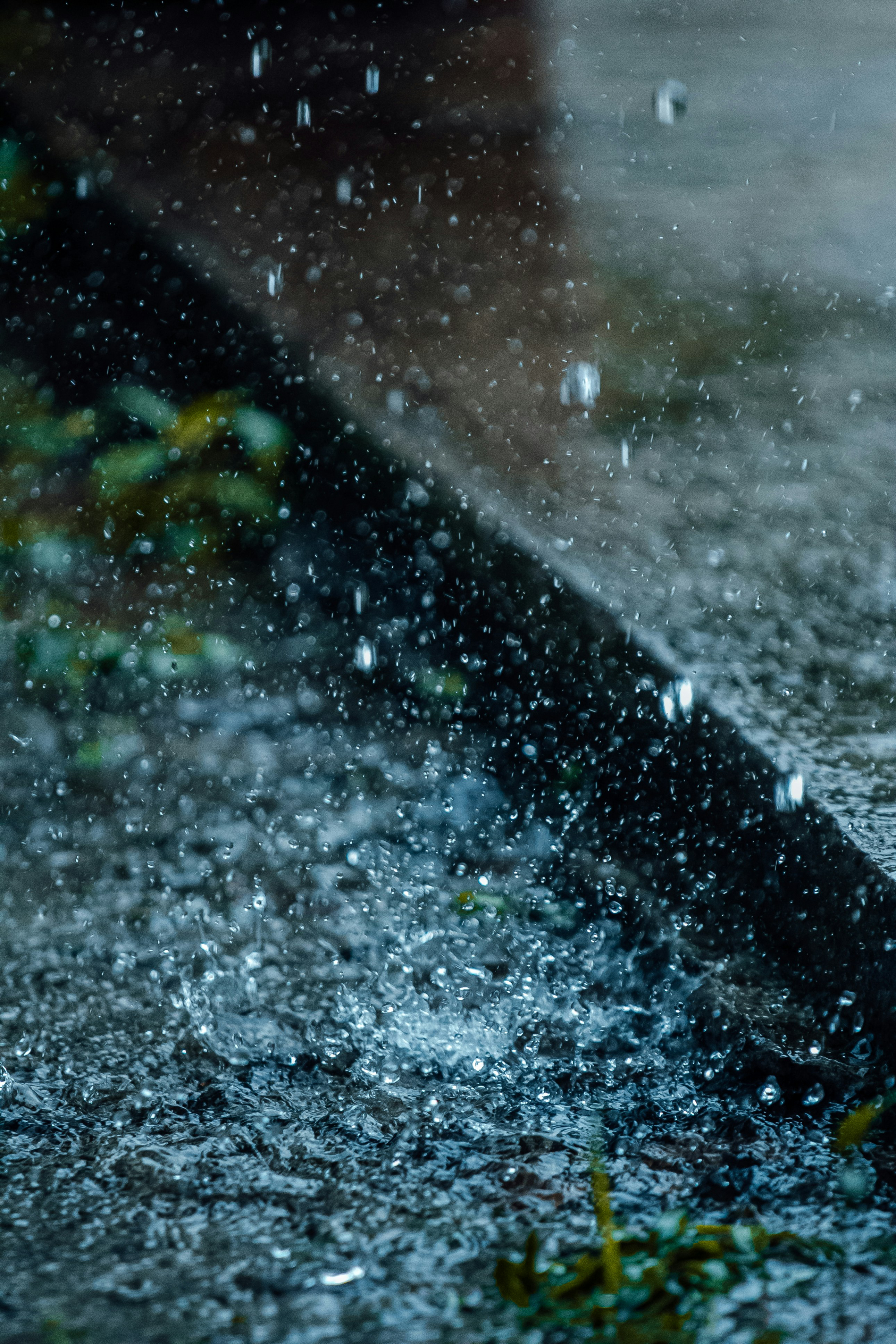 15 cm
20 mm